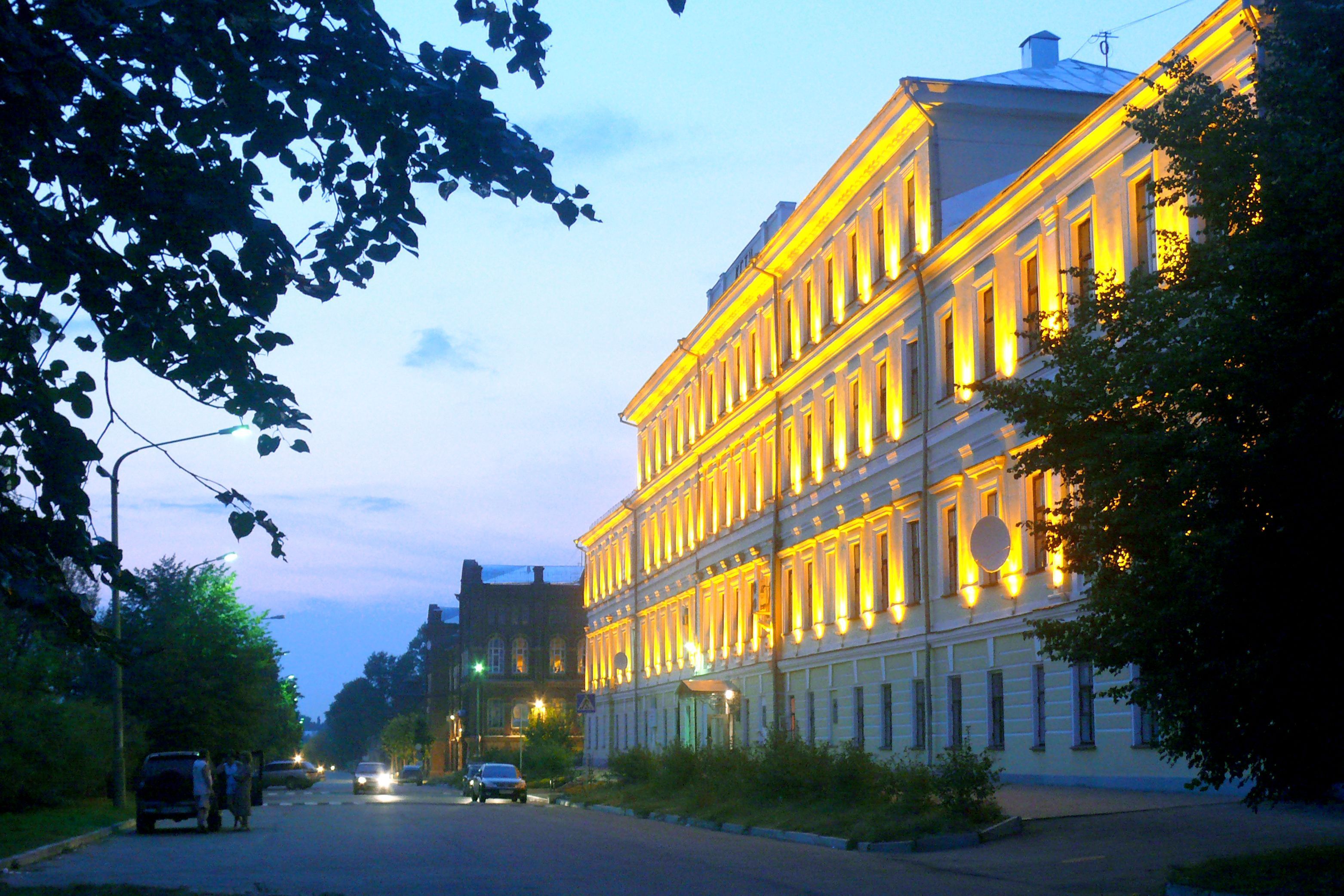 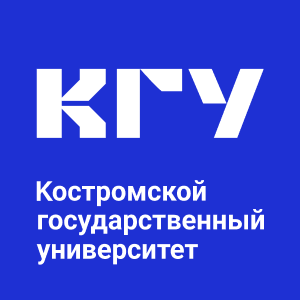 Отчет о деятельности ИУЭФ за 2024 год
Ключевые результаты 2024и основные направления деятельности на 2025
Беркович Маргарита Израйлевна
д.э.н., профессор, директор ИУЭФ
22.01.2025
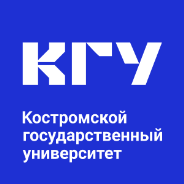 КАДРЫ И ОРГАНИЗАЦИОННАЯ СТРУКТУРА 
ОБРАЗОВАНИЕ
НАУКА
МОЛОДЕЖНАЯ ПОЛИТИКА И ВОСПИТАТЕЛЬНАЯ ДЕЯТЕЛЬНОСТЬ
ВЫПОЛНЕНИЕ ФИНАНСОВЫХ ПОКАЗАТЕЛЕЙ 2024
ЗАДАЧИ 2025
СОДЕРЖАНИЕ
2
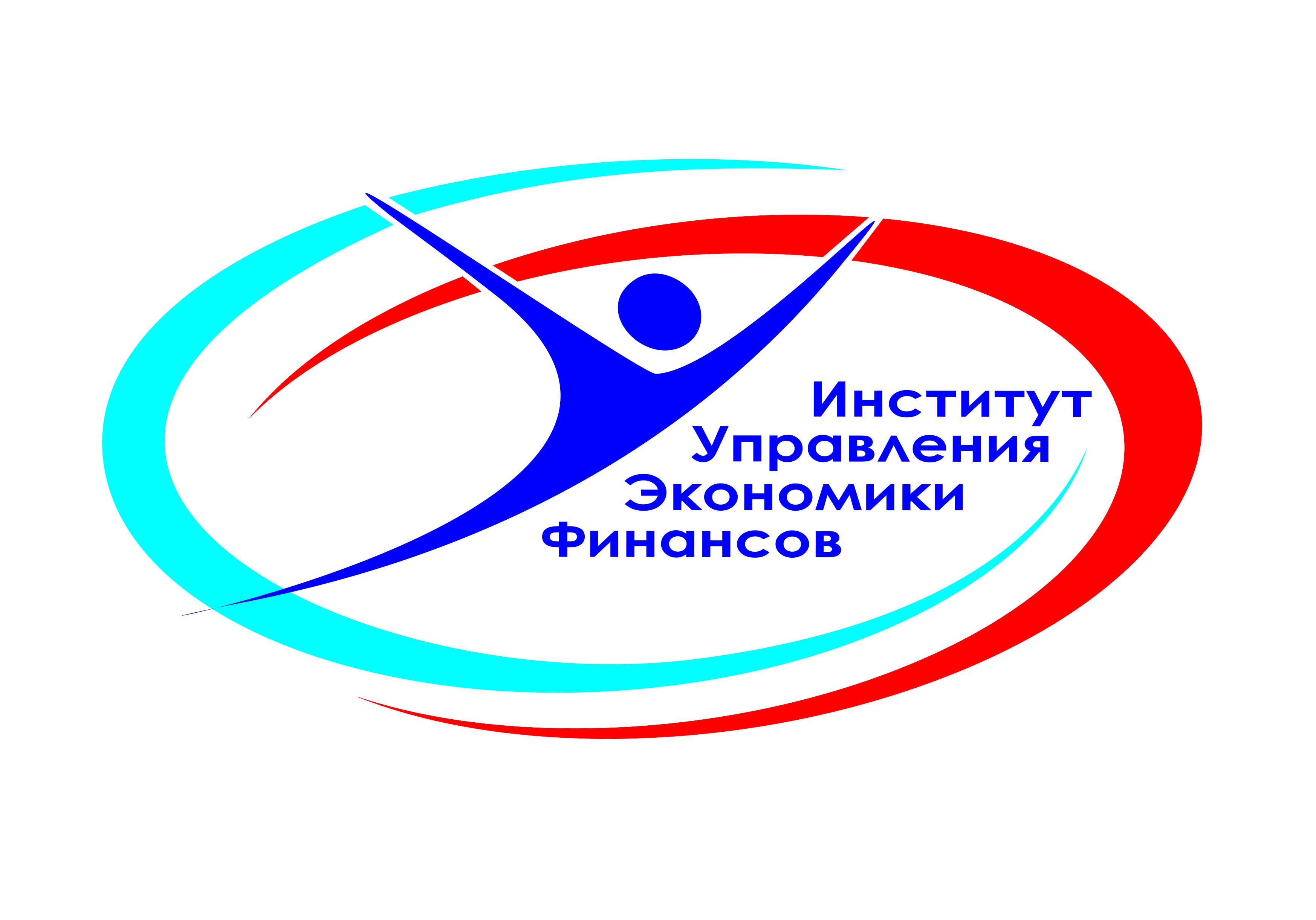 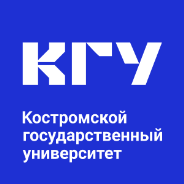 КАДРЫ И ОРГАНИЗАЦИОННАЯ СТРУКТУРА
3
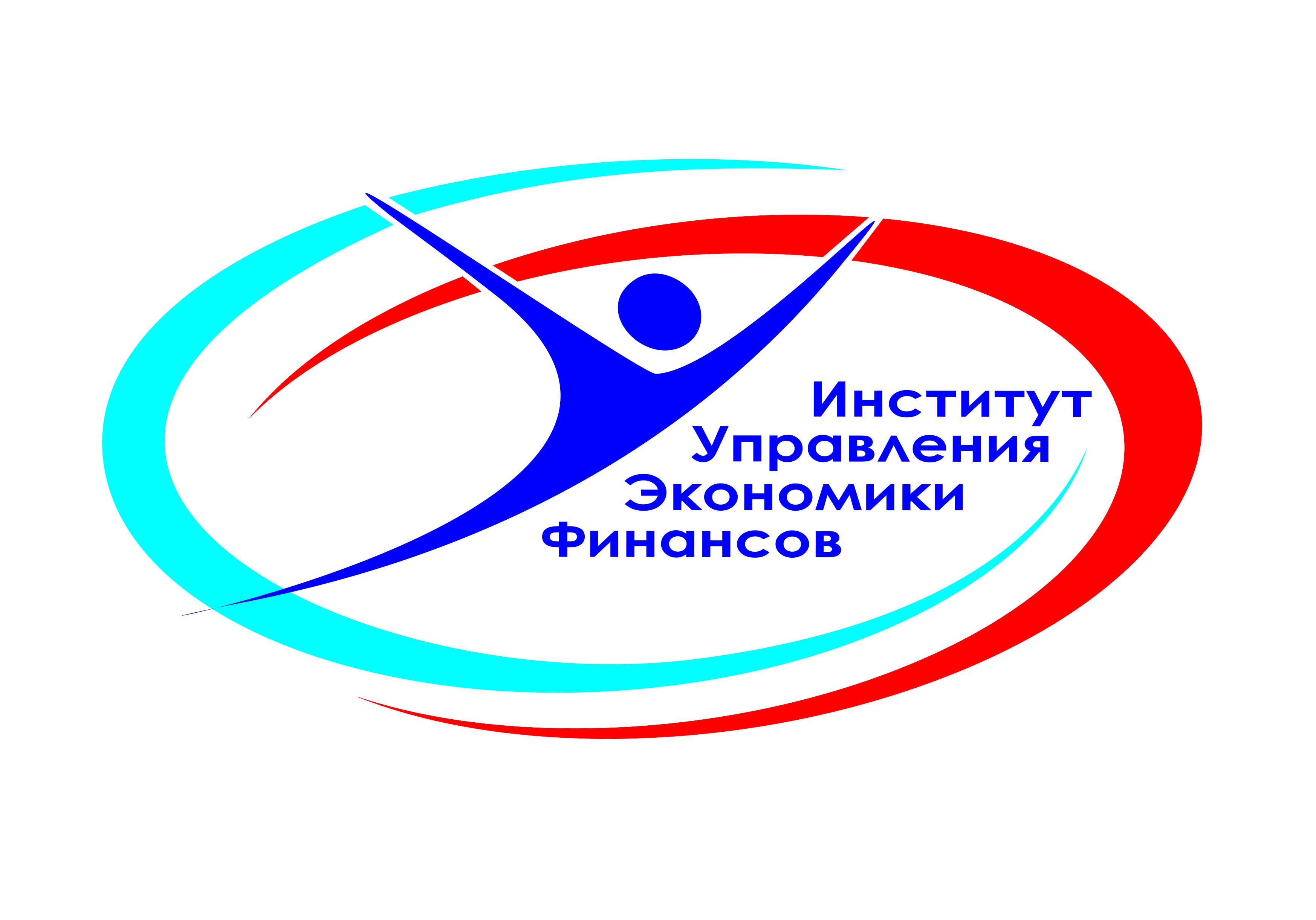 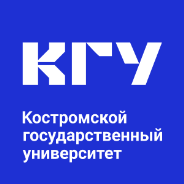 ОБРАЗОВАНИЕ
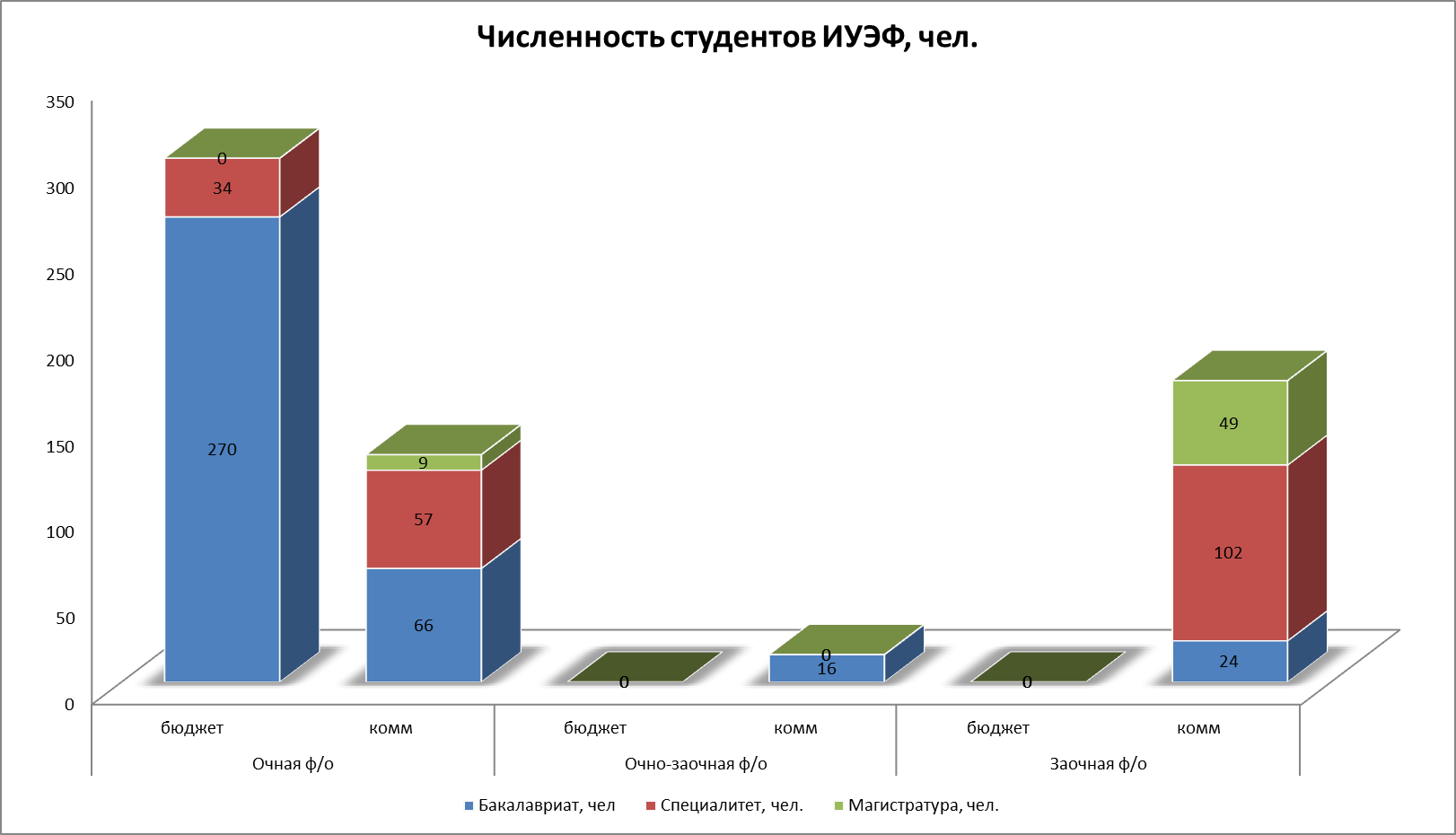 Количество реализуемых ОП в 2024 году:
Бакалавриат – 17
Специалитет – 3
Магистратура – 5
Аспирантура – 4

Сохранность контингента в 2024 году составила 91 %

Трудоустройство выпускников – свыше 90 %
4
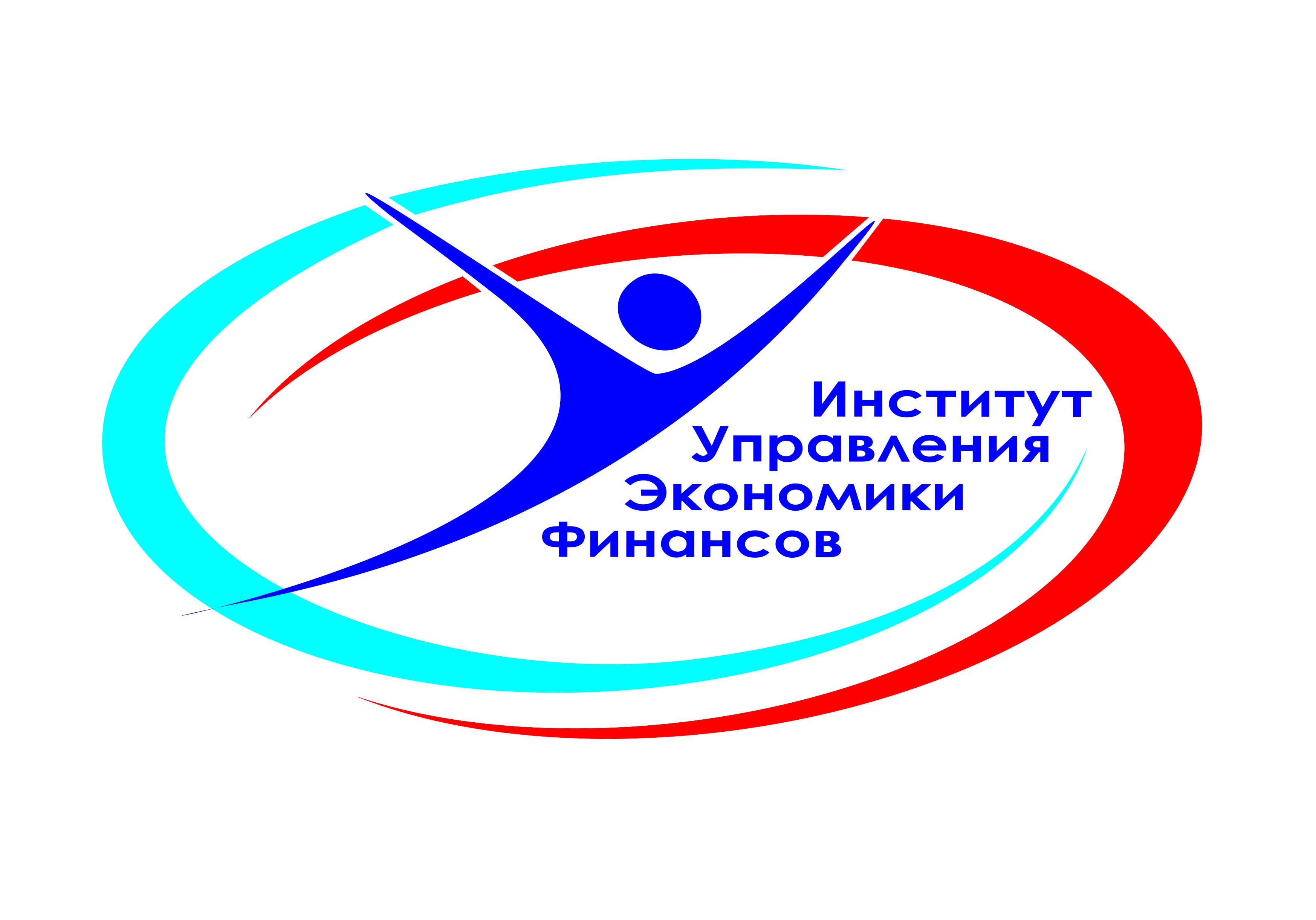 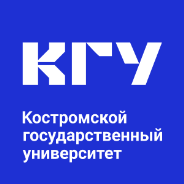 НАУКА
- Открытие объединенного диссертационного Совета 99.2.143.02 на базе ФГБОУ ВО «Костромской государственный университет»,  ФГБОУ ВО «Санкт-Петербургский государственный университет промышленных технологий и дизайна» (открыт приказом № 259/нк от 26 марта 2024 г.) по специальностям: 
5.2.3. Региональная и отраслевая экономика (экономические науки); 
5.2.6. Менеджмент (экономические науки)
Зам. председателя - д-р экон. наук, профессор Беркович Маргарита Израйлевна
Члены диссертационного совета:
• д-р экон. наук, 5.2.6. – Грабова Ольга Николаевна
• д-р экон. наук, 5.2.6. – Дудяшова Валентина Павловна
• д-р экон. наук, 5.2.3. – Палаш Светлана Витальевна
• д-р экон. наук, 5.2.6. – Скаржинская Елена Матвеевна
- Защита диссертации на соискание ученой степени кандидата экономических наук по научной специальности 5.2.3. Региональная и отраслевая экономика (экономические науки) Волиным Андреем Юрьевичем на тему «Экономическая оценка производственного развития предприятий фармацевтической промышленности в условиях технологических трансформаций» (рук. д.э.н., профессор Беркович М.И.) в объединенном диссертационном Совете 99.0.136.02 на базе ФГБУН «Институт проблем управления им. В.А. Трапезникова Российской академии наук» (ФГБОУ ВО РГУ им. А.Н. Косыгина), 18 декабря 2024 г.
5
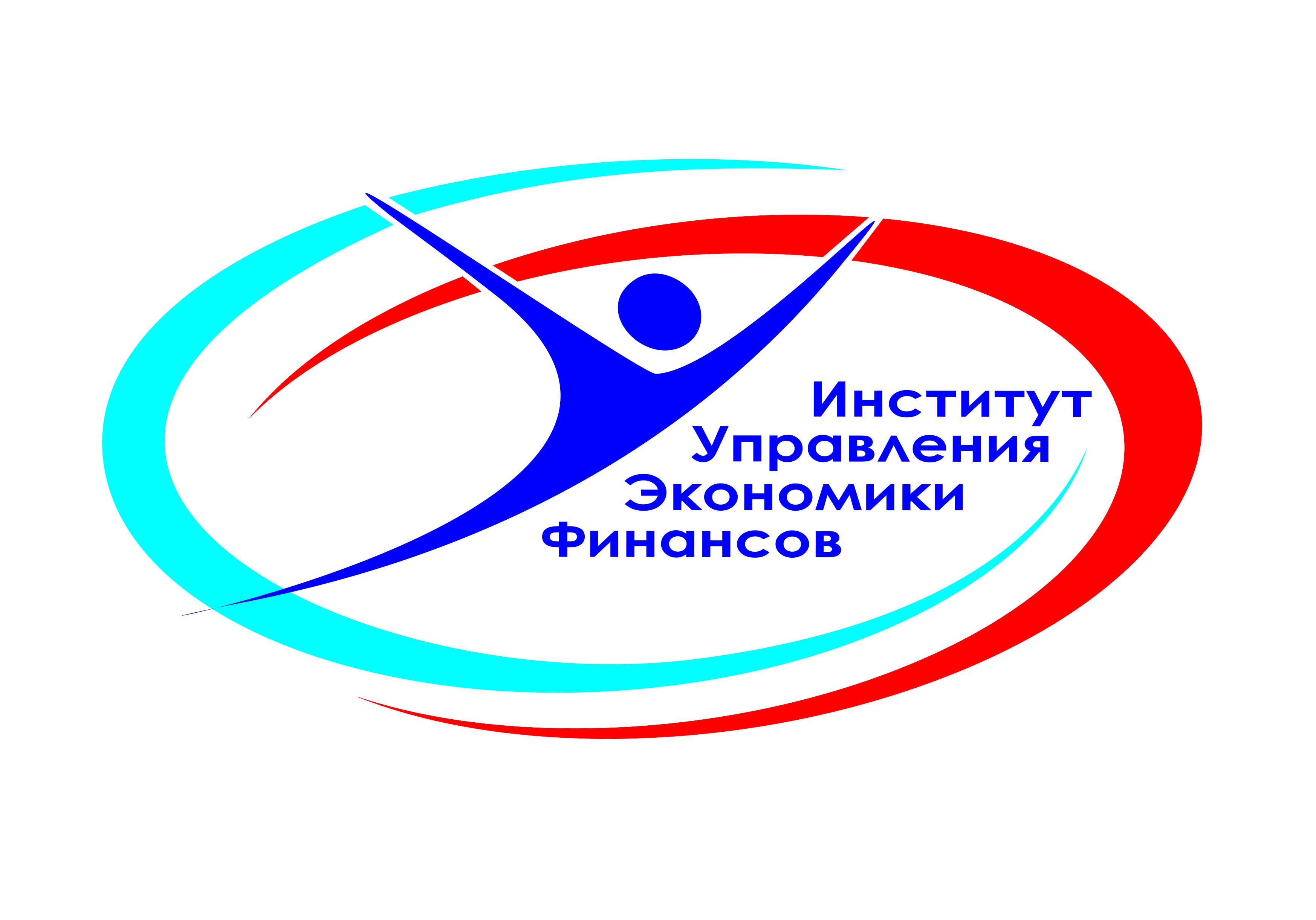 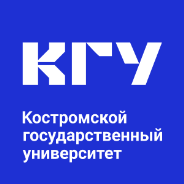 МОЛОДЕЖНАЯ ПОЛИТИКА И ВОСПИТАТЕЛЬНАЯ ДЕЯТЕЛЬНОСТЬ
Более 20 форм внеаудиторной деятельности носят практико-ориентированную направленность с общим охватом более 500 обучающихся всех направлений подготовки и специальности.
В ИУЭФ успешно функционирует институт кураторства: совместно с кураторами-преподавателями осуществляет внеаудиторную воспитательную деятельность со студентами первого курса Совет кураторов – орган студенческого самоуправления, в состав которого входят старшекурсники.
Создано 9 студенческих объединений различной направленности: гражданско-патриотической, профессионально-трудовой, научно-образовательной, духовно-нравственной, физической, предпринимательской.
Студенты ИУЭФ активно вовлекаются в профориентационную деятельность. Волонтерство профессиональной направленности представлено деятельностью студенческого объединения «Корпус волонтеров финансовой грамотности».
Не менее 40% студентов очной формы обучения включены в активности в социокультурной среде университета.
В ИУЭФ постоянно функционирует несколько спортивных команд студентов по футболу, волейболу, легкой атлетике.
В ИУЭФ существует своя символика (эмблема, форма, флаг и т.п.).
6
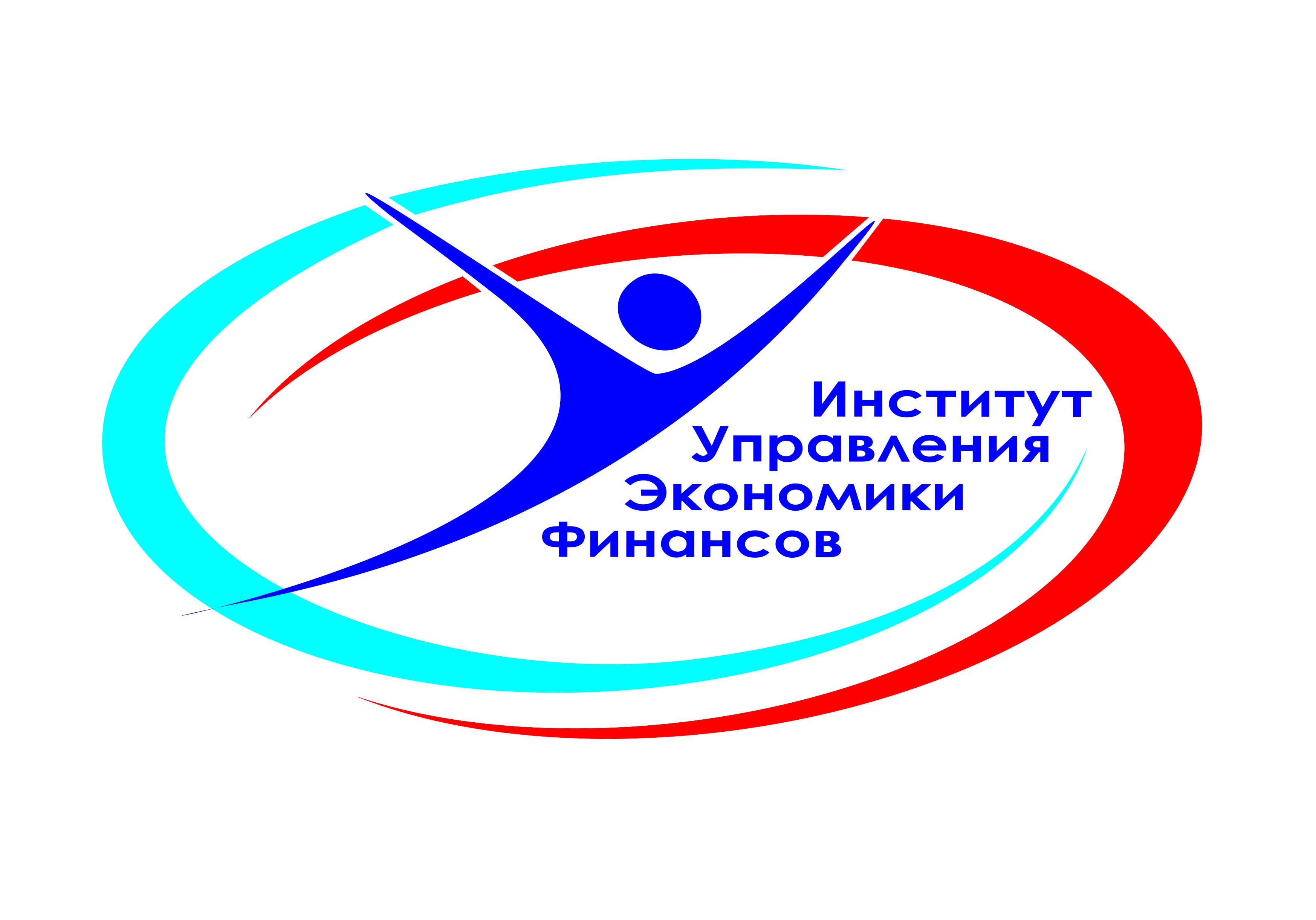 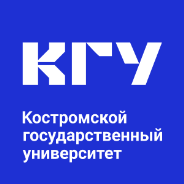 ВЫПОЛНЕНИЕ ФИНАНСОВЫХ ПОКАЗАТЕЛЕЙ 2024
* - без учета Акселерационной программы КГУ (6 400 тыс. руб.)
** - Акселерационная программа КГУ поддержки проектных команд и студенческих инициатив для формирования инновационных продуктов в рамках реализации федерального проекта «Платформа НТП»
7
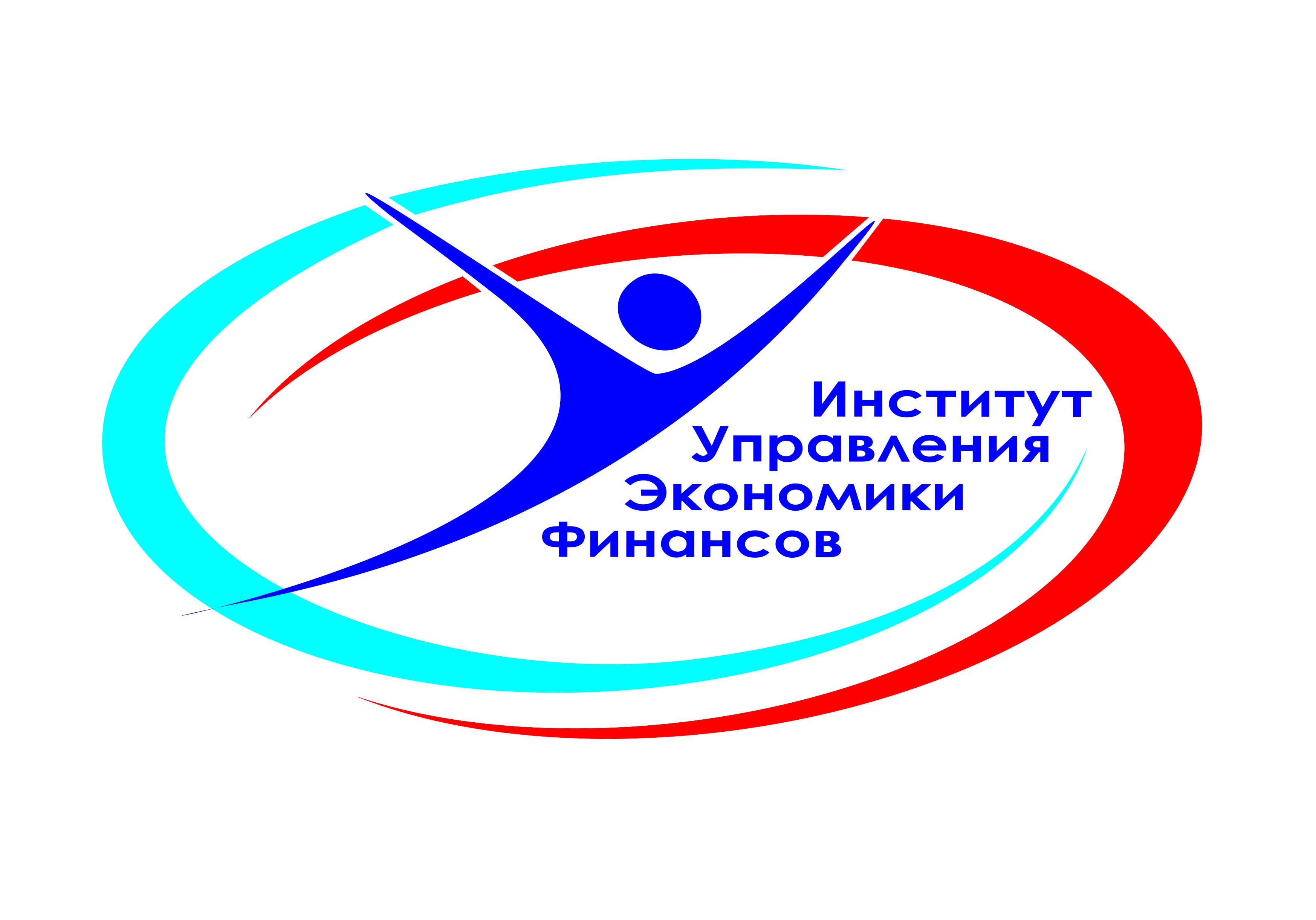 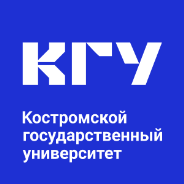 ЗАДАЧИ 2025
Обеспечить план приема по набору абитуриентов на 2025-2026 учебный год
1
Активизировать работу аспирантуры, имея ввиду важность защиты диссертации соискателями и возросшую возможность в связи с открытием профильного диссертационного Совета
2
Организация и проведение Всероссийской научно-практической конференции по проблемам управления региональными социально-экономическими системами
3
4
Увеличить количество востребованных программ дополнительного профессионального образования в целях увеличения поступлений от деятельности, приносящей доход
5
Разработать концепцию Банковской школы, с учетом установок основного заказчика (ПАО «Совкомбанк») и поддержки ученых и специалистов МГУ
6
Сформировать центр предпринимательских компетенций , который станет образовательно-практической площадкой этого вида деятельности
8
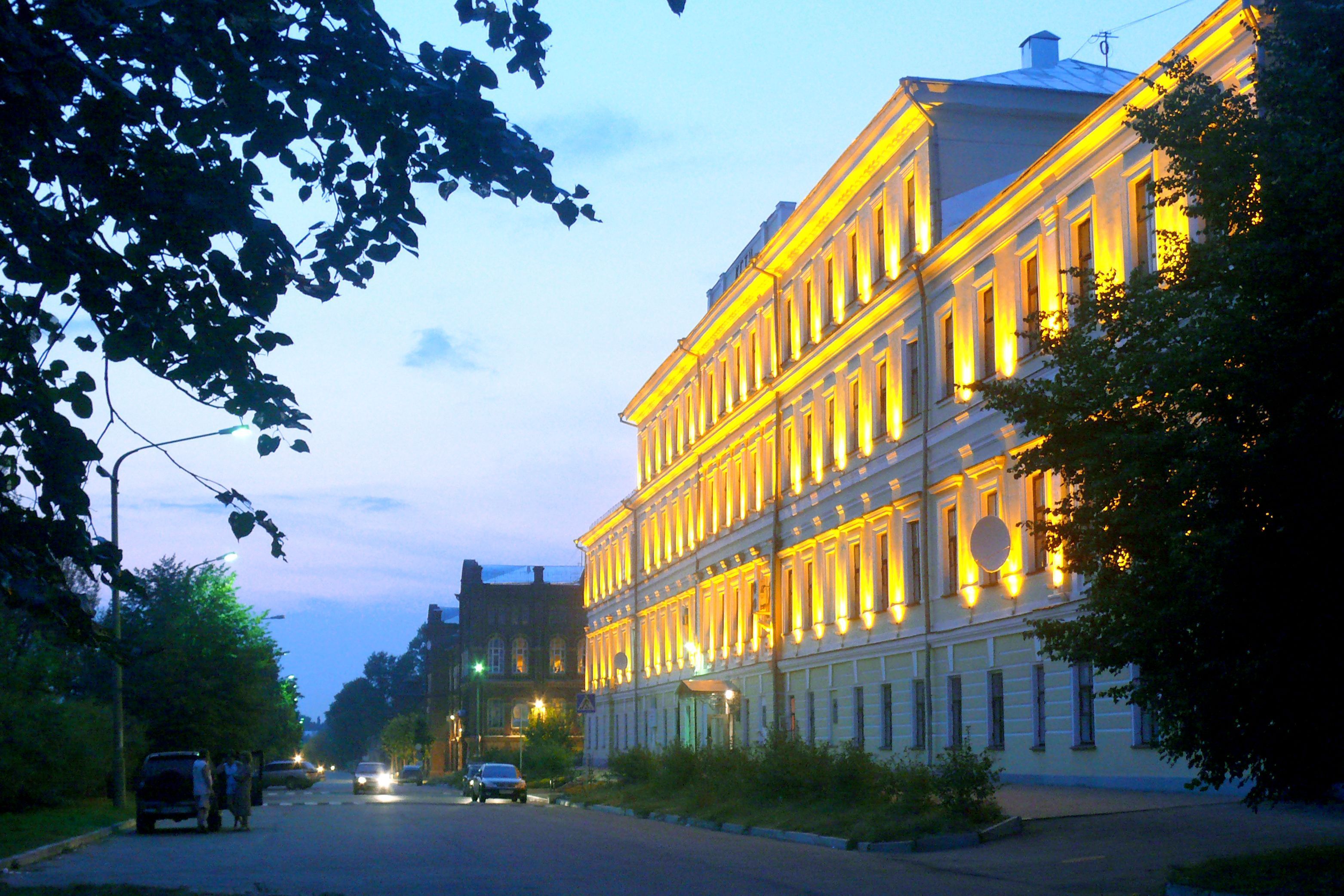 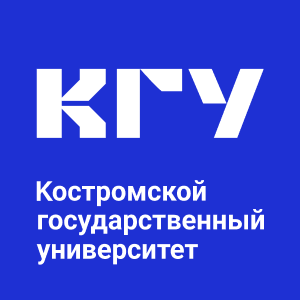 Спасибо за внимание!